BTEP104VERİTABANI  YÖNETİM  SİSTEMLERİWeb Sitesi: http://staff.emu.edu.tr/sebnemcoban/tr
Öğretim Görevlisi: Şebnem Çoban             E-Posta: sebnem.coban@emu.edu.tr
Ofis: CT117              Ofis Telefon: 6301677
DERS 1
Temel kavramlar-dosyalama sistemleri ve veritabanı sistemleri
2
Ders İçeriği
Geleneksel Dosyalama Sistemleri
 Dosyalama Sistemlerinin Sorunları
 Temel Veritabanı Kavramları
Veri , Bilgi, Veritabanı, VTYS,...
 Veritabanlarının Tarihçesi
Veritabanlarının Sınıflandırılması
 Veritabanı Yönetim Sistemlerinin Sağladığı Faydalar
 Veritabanı Yönetim Sistemlerinin Avantajları
 VTYS Mimarisi
3
Geleneksel Dosyalama Sistemleri
Şirketlerin, kuruluşların veya kişilerin günlük işlerini düzenli bir şekilde sürdürebilmeleri için, kendi işleriyle ilgili olarak tuttukları verileri arşivlemek ve özellikle verileri yeniden kullanabilmek için saklamaları gerekmekteydi.
 Bilgisayarlar kullanılmaya başlamadan önce dolaplar ve çekmeceler dosya ve klasörlerle doldurulurdu. Bilgiler bu dolap veya çekmecelerde saklanırdı. Bilgiye ulaşmak için dosyaların teker teker incelenmesi gerekirdi. Bu zaman kaybını önleyip bilgilere daha çabuk ulaşmak için indeksleme yöntemine başvurulmuştur.
4
Geleneksel Dosyalama Sistemleri (Devam)
Bilgisayarlarda veri saklama işlemi bilgisayarın ilk bulunduğu yıllardan günümüze kadar uzanır ve her türlü kurum ve kuruluşlarda kullanılmaktadır.
 Bu sistemlerde saklanacak bilgilerle, saklayacak ve işleyecek programlar birbirine bağımlı olarak çalışır. Bilgileri işlemek için kullanılacak olan programın, kullanacağı dosyaların yapıları ve erişim biçimleri hakkında bilgi sahibi olması gerekmektedir.
5
Geleneksel Dosyalama Sistemleri (Devam)
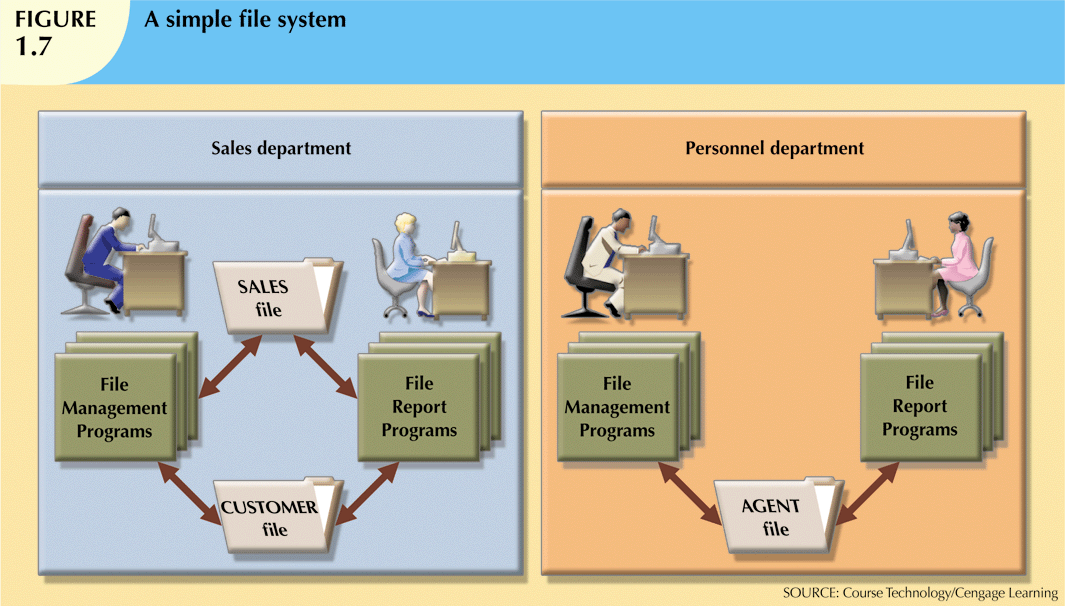 6
Geleneksel Dosyalama Sistemleri (Devam)
Dosyalama sistemlerinde, kullanılacak dosyanın yapısı ve dosya erişim biçimleri program tarafından oluşturulur. Dosya sistemleri bir standarda sahip değildir. 
 Geleneksel dosyalama sistemlerinde, depolanacak veri grupları bağımsız olarak oluşturulmak zorundadır. 
 Bu tür dosyalarda veri, sıralı veya doğrudan erişim yöntemi ile kullanılır.
7
Dosyalama Sistemlerinin Sorunları (Devam)
Tutarsız veriler 
Veri tekrarı
Güncelleme sorunları 
Esnek olmama 
Kısıtlı veri paylaşımı
Standartların uygulanamaması
Aşırı program yaşatımı
8
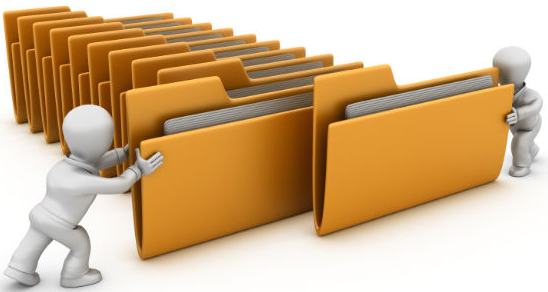 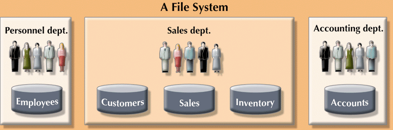 Doysalama Sistemleri mi  
yoksa
Veritabanı Sistemleri mi???
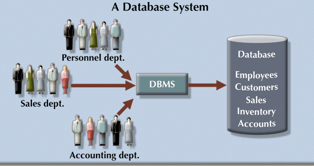 9
TEMEL VERİTABANI KAVRAMLARI
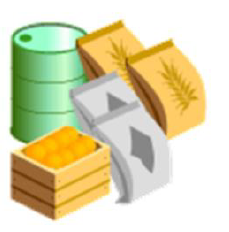 Veri Nedir?
İşlenmemiş hammadde/ bilgi

 Bilgi Nedir?
İşlenmiş ve anlam ifade eden veriler topluluğu

 Bilgi, karar verme ile bağlantılıdır ve dolayısıyla veriye göre daha etkin bir kavramdır.
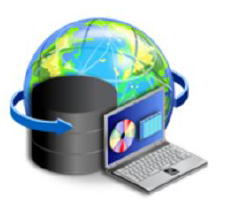 10
Veritabanı Nedir?
Veritabanı, herhangi bir konuda birbiriyle ilişkili olan verilerin tutulduğu, mantıksal ve fiziksel olarak tanımlarının olduğu bilgi depolarıdır.
Kullanım alanları:
Basit müşteri bilgilerinin tutulmasından büyük kapsamlı şirket verilerinin tutulmasına kadar veri depolaması gereken alanların tamamında veritabanları kullanılmaktadır.
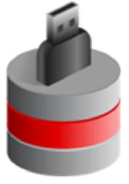 11
Veritabanı Nedir? (Devam)
Veritabanının yapısı hakkındaki verilere metadata adı verilir.
Kısaca, metadata terimi veri hakkında veri olarak tanımlanabilir.
12
Veritabanı Yönetim Sistemleri (VTYS) Nedir?
Veritabanı yönetim sistemi, gerekli verileri tutmak amacıyla yeni bir veritabanı oluşturmak, var olan veritabanı üzerinde değişiklik yapmak, veritabanının bakımını ve yedeklemesini gerçekleştirmek, verilerin tutulduğu tablolar arası ilişkileri kurmak ve kullanıcı yetkilerini belirlemek amacıyla kullanılan yazılımlardır. 
Günümüzde, faklı isimler altında da olsa aynı prensiple çalışan birçok VTYS mevcuttur.
13
Veritabanlarının Kısa Tarihçesi
1960lar:
 1960’lardan önce: Charles Bachmann Honeywell’de ilk VTYS’i (IDS -Integrated Data Store) geliştirdi
Ağ modelinde veri bağlantıları grafla ifade edilirdi.
 1960’ların sonları: İlk başarılı ticari VTYS (IMS-information management system) IBM’de geliştirildi
Hiyerarşi modelde veri bağlantıları ağaç biçiminde ifade edilirdi
Bu gün de kullanılmaktadır (SABRE reservations; Travelocity)
 1960’ların sonları: Conference On DAta SYstems Languages (CODASYL) modeli tanımlandı. Bu ağ modeli idi, fakat daha çok standartlaşmıştı
14
Veritabanlarının Kısa Tarihçesi
1970’ler:
1970: Ted Codd  IBM San Jose Laboratory (şimdi IBM Almaden) laboratuarında ilişkisel veri modelini tanımladı. 
 İki önemli proje başlatıldı (1970’lerin sonlarında her ikisi gerçekleşmişti)
1976: Peter Chen Varlık İlişkisel (ER) modeli tanımladı.
1980’lerin başı
Piyasada bulunan ilk ilişkisel veritabanı sistemleri, Oracle V2 ile kullanılmaya başlanır.
 1980’lerin ortalarında SQL sorgu dili yaygın olarak kullanılmaya başlanır.
 1990’lardan sonrası, özellikle İlişkisel veritabanı modeli ve çeşitli VTYSler yaygın olarak kullanılılmaya başlanmış ve günümüzde de artarak devam etmektedir.
15
Veritabanı Yönetim Sistemlerinin Sınıflandırılması
Veri Modeline Göre
Hiyerarşik
Ağ
İlişkisel
Nesneye Yönelik
Kullanıcı Sayısına Göre
Tek kullanıcılı
Çok kullanıcılı
16
İlişkisel Veritabanları
1970’lerin başında geliştirilmiştir.
Bu sistemde veriler tablo şeklinde saklanır.
Tablolar arasındaki bağlantılar matematiksel ilişkilerle gösterilir.
Günümüzde çoğunlukla veritabanı programları bu yapıdadır.
17
İlişkisel veritabanları
18
Nesneye Yönelik Veritabanları
Günümüzdeki pek çok kelime işlemci ve hesap tablosu programında kullanılan nesneler artık veritabanlarında da kullanılmaktadır.
 Nesneye yönelik veritabanı C++ gibi nesneye yönelik bir dille oluşturulan ve yine bu tarz bir dille kulanılan veri tabanı anlamına gelir.
19
Neden veritabanı kullanılır?
Verilerin tutulması, saklanması ve erişilmesinde geleneksel yaklaşım verilerin ayrı ayrı dosyalarda gruplanması yaklaşımını kullanmaktadır.
 Verilerin artması, verilere aynı anda erişme ve düzenlenme ihtiyacı ile geleneksel yaklaşım yetersiz kalmıştır.
20
Veritabanı Yönetim Sistemlerinin Faydaları(1)
Gereksiz veri tekrarını (Data Redundancy) önler. 
Tüm uygulamaların gereksinim duyduğu veriler birbirleri ile bütünleşik yapıdadır. Dolayısıyla veri kaynağı tek olarak tasarlanır, böylece veri tekrarı engellenmiş olur.
21
Veritabanı Yönetim Sistemlerinin Faydaları(2)
Veri bütünlüğünü (Data Integrity) sağlar.
Veri bütünlüğü, verinin doğruluğunu ve tutarlılığını anlatmaktadır.
Veri bütünlüğü için bazı kısıtlamalar tanımlanabilir.
Örneğin, bir tablodan bir öğrenci kaydı silinirse, öğrenci varolduğu diğer tüm tablolardan silinmelidir.
22
Veritabanı Yönetim Sistemlerinin Faydaları(3)
Verilerin güvenliğini (Data Security) sağlar.
Tüm verilere her kullanıcının kolayca erişebilmesi çoğu zaman istenmeyen bir durumdur.
Her kullanıcıya çeşitli yetkiler atanarak, bu kullanıcının erişebileceği, değiştirebileceği ve silebileceği veriler ayrı ayrı tanımlanabilir.
Örneğin, pazarlama bölümünde çalışan bir kullanıcının diğer personelin özlük bilgilerine ulaşması engellenebilir.
23
Veritabanı Yönetim Sistemlerinin Faydaları(4)
Veri paylaşımı / Eşzamanlılık (Concurrency)
Veritabanı yönetim sistemi (VTYS) kullanılmadığı durumlarda veriye sıralı erişim yapılır. Yani birden çok kullanıcı aynı anda aynı veriye erişemez.
VTYS kullanıldığında ise aynı anda birden fazla kullanıcı aynı veriye erişebilir.
VTYS, aynı anda birden fazla kullanıcı aynı veri üzerinde değişiklik yapmak istediğinde, önceliği yetki üstünlüğüne göre veya bağlantı önceliğine göre belirler diğerini bekletir.
24
Veritabanı Yönetim Sistemlerinin Faydaları(5)
Veri tutarlılığı (Data Consistency)
Aynı veri farklı tablolarda bulunduğunda, bir yerdeki veri güncellenirse diğer tablodaki verinin de güncellenmesi gerekir. Bu işlem gerçekleşmezse veritabanı içerisinde veri tutarsızlığı oluşacaktır.
Örneğin, bir yerde güncellenen bir adres bilgisi başka yerde güncellenmeden kalırsa bu durum veri tutarsızlığına (Data Inconsistency) yol açar.
25
Veritabanı Yönetim Sistemlerinin Faydaları(6)
Veritabanının bilgisayar belleklerindeki fiziksel yapısı kullanıcılardan gizlenir. (Data Independence) 
Veritabanının fiziksel yapısı kullanıcılardan gizlenir.
VTYS, yüksek düzey programlama dilleri gibi davranarak veritabanının yapısını kullanıcıya göstermeden çeşitli terimlerle veritabanı üzerinde işlem yapılmasını sağlar.
Böylece kullanıcı, karmaşık veri gösterimleri ve algoritmalarla ilgilenmeden isteklerini kolayca gerçekleştirebilir.
26
Veritabanı Yaklaşımının Avantajları
Ortak verilerin tekrarının önIenmesi; 
Verilerin merkezi denetiminin ve tutarlılığının sağlanması
Veri payIaşımının sağlanması
Fiziksel yapı ve erişim yöntemi
Her kullanıcıya yalnız ilgilendiği verilerin, alışık olduğu, kolay ve anlaşılır yapılarda sunulması mimarilerle kullanıcıdan gizlenmesi
27
Veritabanı Yaklaşımının Avantajları (Devam)
Sunulan çözümleme, tasarım ve geliştirme araçları ile uygulama yazılımı geliştirmenin kolaylaşması,
Veri bütünlüğünün gerekli olanakların sağlanması, mekanizmaların kurulması,
Güvenlik ve gizliliğin istenilen düzeyde sağlanması,
Yedekleme, yeniden başlatma, onarma gibi işletim sorunlarına çözüm getirilmesi.
28
En yaygın  kullanılan VTYSler
Oracle 
MySQL 
Microsoft SQL Server 
PostgreSQL
MongoDB
DB2
Microsoft Access
Cassandra
29
VTYS’nin Temel Bileşenleri
Veri Tanımlama Dili (DDL) Derleyicisi
VT Tanımları
Derlenmiş VT Tanımları
Tablo yaratma
Form yaratma
Sorgu yaratma
Rapor yaratma
Veri Tabanını Oluşturma
Veri Tabanı
Veri Tabanı Yöneticisi
Sorgu İşleyicisi (SQL)
VT Sorgusu
Kullanıcı verileri
Metadata
Dizinler
Uygulama Metadatası
Genişletilmiş Programlama Dili (DML + taşıyıcı dil) Derleyicisi
Derlenmiş Uygulama Programı
Veri Tabanını Kullanma
Uygulama Programı
Kayıt ekleme
Kayıt silme
Kayıt güncelleme
30
Veritabanı Yöneticisi
Veritabanı Yöneticisinin birçok bileşeni vardır. Bunlardan en önemli iki tanesi şunlardır:
Bellek Yöneticisi (Storage Manager)
Kütük Yöneticisi (File Manager)
Tampon Yöneticisi (Buffer Manager)
Hareket Yöneticisi (Transaction Manager)
31
Bellek Yöneticisi
Veritabanı Yöneticisinin, verilerin ikincil belleklerde saklanması ile ilgili işlevlerini yöneten kısmıdır.
Bir VTYS'nin Bellek Yöneticisi olarak, VTYS'nin altında çalıştığı işletim sisteminin kütük sistemi (file system) kullanılabilir. 
Ancak büyük boyutlu veritabanlarını kurmak ve işletmek için kullanılan VTYS'ler için verimlilik çok önemlidir ve gerek ana bellek, gerekse ikincil bellek yönetiminin VTYS tarafından gerçekleştirilmesinde yarar vardır.
32
Bellek Yöneticisi (Devam)
Bellek Yöneticisi aşağıdaki iki bileşenden oluşur:
Kütük  Yöneticisi (File Manager) 
Verinin ikincil bellek kütüklerinde saklanmasını sağlayan ve ana bellek ile ikincil bellek arasında verinin bloklar halinde aktarılmasını sağlayan yazılımlardır.
Tampon Yöneticisi (Buffer Manager) 
Kütük yöneticisi aracığıyla ikincil bellekten getirilen veri bloklarını ana bellek sayfalarında saklayan, ana bellek sayfalarını yöneten ve gerektiğinde ana bellek sayfalarındaki veri bloklarının, kütük yöneticisi aracılığıyla ikincil belleklere yazılmasını sağlayan yazılımdır.
33
Hareket Yöneticisi
Veritabanı Yöneticisinin, veri tabanı yaklaşımının üstünlüklerinden faydalanmasını sağlayan kısmıdır.
Veritabanı yaklaşımının üstünlükleri arasında:
Çok kullanıcılı ortamda çok çeşitli kullanıcı isteklerinin eşzamanlı gerçekleştirilmesi ve bu arada veri tabanı ve uygulama tutarlılıklarının korunması,
Veri tabanı üzerinde yapılan işlemlerin yazılım, donanım ya da güç kaynağı ile ilgili bozukluklar nedeniyle yitirilmemesi gibi özellikler bulunmaktadır.
34
Hareket Yöneticisi (Devam)
Hareket Yöneticisinde belirtilen hareket, bir bütün oluşturan ve tutarlılık açısından veritabanı üzerinde birlikte gerçekleştirilmesi gereken işlemler bütünüdür. 
Tutarlılık açısından, bir hareketi oluşturan işlemlerin ya tümünün gerçekleştirilmesi, ya da iptali gerekir. Bu Özelliğe hareketin ACID (Atomicity, Consitency, Isolation, Durability) özelliği adı verilir.
35
Hareket Yöneticisi (Devam)
Diğer taraftan, veriler üzerinde değişikliğe neden olan (veri ekleyen, silen ya da verileri güncelleyen) hareketler birlikte işletildiğinde, henüz tamamlanmamış (ve belki de tamamlanmayarak geriye alınacak) bir hareket tarafından gerçekleştirilen işlemlerle oluşturulan veri değerlerinin diğer hareketler tarafından görülmemesi gerekir.
36
Hareket Yöneticisi (Devam)
Hareket yöneticisi, hem hareketlerin ACID özelliğinin bozulmamasını hem de birlikte (eşzamanlı) işletilmelerini sağlar. 
Bunu gerçekleştirmek için de kilitleme (locking), günlük tutma (logging) ve hareket tamamlama (transaction commitment) gibi teknikleri kullanır (daha sonra açıklanacaktır).
37
Veri Tabanı Yöneticisi
Veri Tabanı Yöneticisi (Database Manager), kullanıcı isteklerini veri tabanı üzerinde gerçekleştiren ve çok kullanıcılı ortamdaki işletimsel sorunları çözümleyen yazılımlar bütünüdür.
VTYS’nin gerçekleştirdiği işlemlerin önemli bir bölümü bu katman tarafından gerçekleştirilmektedir.
38
Veri İşleme Dili (DML)
Veritabanı üzerinde, veriyi değiştirme, silme ve güncelleme gibi sorgularla ifade edilemeyecek ya da sorgularla ifade edilmesi uygun olmayan işlemler de gerçekleştirilir.
Bu işlemler için Veri İşleme Dili (DML: Data Manipulation Language) olarak adlandırılan bir dil kullanılır.
39
Veri Modeli
Her Veritabanı Yönetim Sistemi bir Veri Modeli (Data Model) kullanır.
Veri modeli, verileri mantıksal düzeyde düzenlemek için kullanılan yapılar, kavramlar ve işlemler topluluğu olarak tanımlanır. 
Veritabanını tasarlayan kullanıcı, veri modelinin yapılarını ve kavramlarını kullanarak mantısal düzeydeki düzenlemelerini oluşturur, veritabanı tasarım belirtimlerini hazırlar. 
Hazırlanan tasarım belirtimleri biçimsel tanımlara dönüştürülerek Veri Tabanı Yönetim Sistemine girilir.
40
Veri Tanımlama Dili (VTD)
Veritabanı tanımlarını VTYS'ye iletmek için kullanılan biçimsel dile Veri Tanımlama Dili (DDL: Data Definition Language) adı verilir.
Veri Tanımlama Dili kullanılarak oluşturulan veri tabanı tanımları, VTYS'nin Veri Tanımlama Dili Derleyicisi olarak adlandırılan bir bileşeni tarafından çözümlenir, varsa eksik ve yanlışları bulunarak kullanıcıya iletilir. 
Yanlışlardan arınmış veri tabanı tanımları, VTYS tarafından uygun yapılara dönüştürülerek saklanır.
41
Veri Tanımlama Dili (VTD) (Devam)
Veritabanı tanımlarının VTYS tarafından derlenerek saklanması, veri tabanı yaklaşımının temel özelliklerinden biridir.
Bu süreç sayesinde, veri tabanı tanımlarının yetkili kişiler tarafından bir kez yapılması, tanımların kalıcılığının sağlanması ve kullanıcıların bu tanımları kullanmaları, ve bu tanımlara uygun işlem yapmaları sağlanmış olur. 
Programlama dili kullanılarak gerçekleştirilen dosya tabanlı uygulamalarda, bilgisayar belleklerinde yalnızca veri saklanır. Uygulama programlarında, veri üzerinde yapılacak işlemler yanında verinin tanımı da yer alır.
42
Veri Tanımlama Dili (VTD) (Devam)
Veritabanı yaklaşımında ise veri tanımlama ile veriler üzerindeki uygulama işlemleri birbirinden tamamen ayrılmıştır.
Veri tanımlama ve daha önce yapılmış tanımları değiştirme yetkisi yalnız Veri Tabanı Sorumlusu (Data Base Administrator) olarak adlandırılan ve veri tabanının yönetiminden sorumlu olan kişi ya da kişilere aittir. 
Veritabanı üzerinde işlem yapan, uygulamaları gerçekleştiren kullanıcıların ise veri tanımlama ya da mevcut tanımları değiştirme yetkisi yoktur.
43
Veri Tanımlama Dili (VTD) (Devam)
VTD ile yapılan tanımlarda veri tabanı tanımları içinde yer alan en önemlileri:
Mantıksal düzeyde yapılan düzenlemeler, oluşturulan yapılar ve her yapıda hangi verilerin yer aldığı.
Her verinin türü, uzunluğu, varsa varsayılan değeri, ve diğer özellikleri.
Veriler arası ilişkiler ve her türlü kısıtlamalar.
Fiziksel veri yapıları ile ilgili tercihler ve parametreler.
Kullanıcı tanımları ve kullanıcıların hangi veriler üzerinde hangi işlemleri yapmaya yetkili olduklarına ilişkin tanımlar.
44
Veri Tanımlama Dili (VTD) (Devam)
Veritabanı tanımları veri sözlüğü (data dictionary) olarak da adlandırılır.
VTYS’nin fiziksel ortamında aşağıda belirtilen çeşitli veriler saklanır:
veri kütükleri (dosyalar)
veritabanı tanımlarının yer aldığı veri sözlüğü
veri kütüklerine ya da veri sözlüğüne erişim için kullanılan dizinler (indices)
veri değerlerine ve uygulamalara ilişkin istatistiksel veriler ve günlük kütükleri (logfiles)
45
Sorgu Dili ve Sorgu İşleyicisi
Veritabanı uygulamaları için kullanılan en yaygın araç sorgu dilidir.
Kullanıcı, sorgu dili ile, gerçekleştirmek istediği işlemi yalın bir biçimde ifade eder. 
Kullanıcının oluşturduğu sorguda, neyin yapılmasının istendiği yer alır; bunun nasıl yapılacağı ise yer almaz.
46
Yapısal Sorgu Dili (SQL)
Structured Query Language yani Yapısal Sorgu Dili anlamındadır. İlişkisel Veritabanlarına girmek için kullanılan standart yazılımdır.
Bir veritabanından bilgi çekmeye yarayan program dilidir. IBM tarafından 1975 yılında yaratılmıştır. 1980’lerin ortasından itibaren yaygın olarak kullanılmaya başlanmıştır.
 İlk adı SEQUEL (Structured English Query Language) olan bu sorgu dili daha sonra SQL adını almıştır.
47
ORACLE
SQL dili ile veritabanına ekleme, silme ve düzenleme yapılabilir. SQL dilini kullanan ve en çok bilinen veri tabanları, ORACLE, MICROSOFT SQL SERVER, ACCESS...
 Oracle ilk ticari ilişkisel veritabanı yönetim sistemidir ve SQL’i bu sistemde sorgu dili olarak kullanmışlardır.
48
SQL Örneği
İngilizce diline çok benzeyen SQL sorgu dilinde oluşturulmuş bir sorgu aşağıda yer almaktadır.
	SELECT ADI, SOYADI, ADRESİ FROM PERSONEL WHERE BÖLÜMNO = 17 AND GÖREVİ = 'Sekreter’;
Yukarıdaki sorgu ile  “17 numaralı bölümde çalışan sekreterlerin ad, soyad ve adreslerinin” bulunmak istendiği kolayca anlaşılmaktadır.
49
Sorgu İşleyici
VTYS'nin, sorguların işlenmesi ile ilgili görevleri gerçekleştiren bileşenine Sorgu İşleyici (Query Processor) adı verilir. 
Sorgu işleyicinin görevleri:
Sorgunun sözdizimsel ve anlamsal özümlemesini yapmak.
Kullanıcının verilen işlemi yapmaya yetkili olup olmadığını denetlemek.
Sorguyu işletmek için kullanılabilecek algoritmaları (işletim senaryolarını) belirlemek ve “Query Optimizer” alt bileşeni yardımıyla en iyisini seçmek.
Sorgunun işletimini gerçekleştirdikten sonra yanıtını oluşturup kullanıcıya iletmek.
50